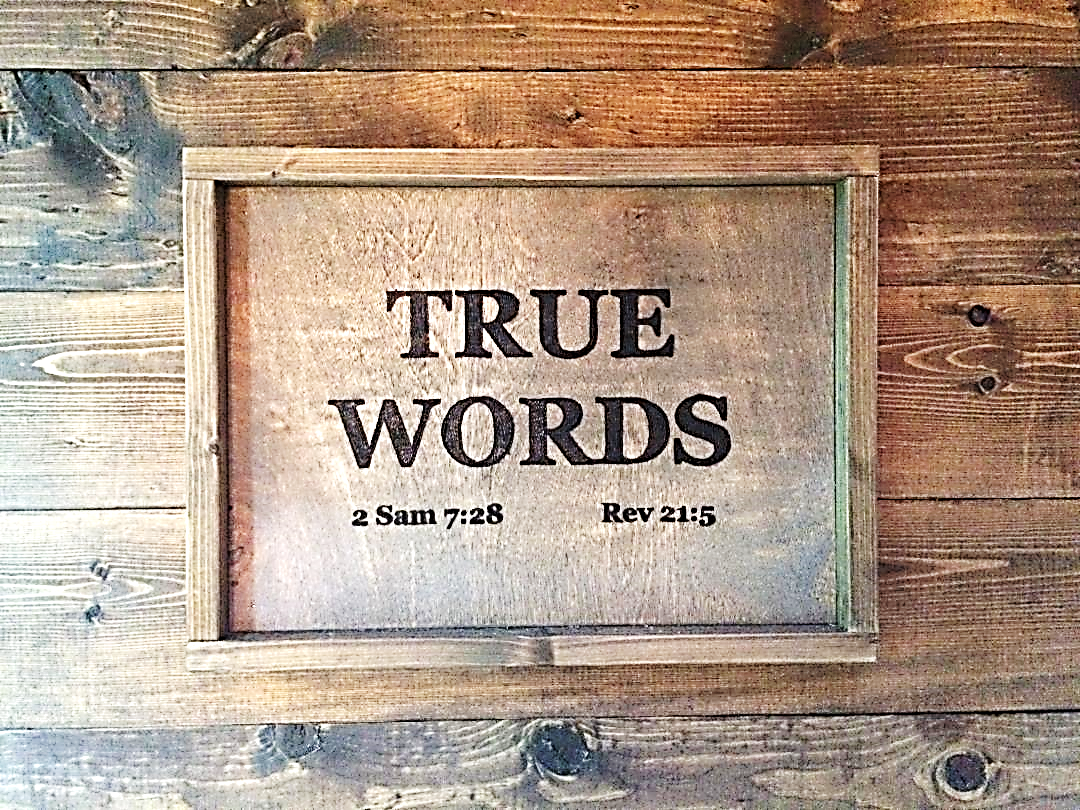 SERMON TITLE
Jesus Came
To Divide
Luke 12:51-53   Suppose ye that I am come to give peace on earth? I tell you, Nay; but rather division:  52 For from henceforth there shall be five in one house divided, three against two, and two against three.  53 The father shall be divided against the son, and the son against the father; the mother against the daughter, and the daughter against the mother; the mother in law against her daughter in law, and the daughter in law against her mother in law.
True Words Christian Church
Proverbs 10:7   The memory of the just is blessed: but the name of the wicked shall rot.
True Words Christian Church
Psalm 109:13-15   Let his posterity be cut off; and in the generation following let their name be blotted out.  14 Let the iniquity of his fathers be remembered with the LORD; and let not the sin of his mother be blotted out.  15 Let them be before the LORD continually, that he may cut off the memory of them from the earth.
True Words Christian Church
Matthew 7:21-23   Not every one that saith unto me, Lord, Lord, shall enter into the kingdom of heaven; but he that doeth the will of my Father which is in heaven.  22 Many will say to me in that day, Lord, Lord, have we not prophesied in thy name? and in thy name have cast out devils? and in thy name done many wonderful works?  23 And then will I profess unto them, I never knew you: depart from me, ye that work iniquity.
True Words Christian Church
John 6:38-40   For I came down from heaven, not to do mine own will, but the will of him that sent me.  39 And this is the Father's will which hath sent me, that of all which he hath given me I should lose nothing, but should raise it up again at the last day.  40 And this is the will of him that sent me, that every one which seeth the Son, and believeth on him, may have everlasting life: and I will raise him up at the last day.
True Words Christian Church
Galatians 4:16   Am I therefore become your enemy, because I tell you the truth?
True Words Christian Church
Malachi 2:1-3   And now, O ye priests, this commandment is for you.  2 If ye will not hear, and if ye will not lay it to heart, to give glory unto my name, saith the LORD of hosts, I will even send a curse upon you, and I will curse your blessings: yea, I have cursed them already, because ye do not lay it to heart.  3 Behold, I will corrupt your seed, and spread dung upon your faces, even the dung of your solemn feasts; and one shall take you away with it.
True Words Christian Church
Matthew 23:23-24   Woe unto you, scribes and Pharisees, hypocrites! for ye pay tithe of mint and anise and cummin, and have omitted the weightier matters of the law, judgment, mercy, and faith: these ought ye to have done, and not to leave the other undone.  24 Ye blind guides, which strain at a gnat, and swallow a camel.
True Words Christian Church
Matthew 23:25-26   Woe unto you, scribes and Pharisees, hypocrites! for ye make clean the outside of the cup and of the platter, but within they are full of extortion and excess.  26 Thou blind Pharisee, cleanse first that which is within the cup and platter, that the outside of them may be clean also.
True Words Christian Church
Matthew 23:27-28   Woe unto you, scribes and Pharisees, hypocrites! for ye are like unto whited sepulchres, which indeed appear beautiful outward, but are within full of dead men's bones, and of all uncleanness.  28 Even so ye also outwardly appear righteous unto men, but within ye are full of hypocrisy and iniquity.
True Words Christian Church
Matthew 23:29-30   Woe unto you, scribes and Pharisees, hypocrites! because ye build the tombs of the prophets, and garnish the sepulchres of the righteous,  30 And say, If we had been in the days of our fathers, we would not have been partakers with them in the blood of the prophets.
True Words Christian Church
Matthew 23:31-33   Wherefore ye be witnesses unto yourselves, that ye are the children of them which killed the prophets.  32 Fill ye up then the measure of your fathers.  33 Ye serpents, ye generation of vipers, how can ye escape the damnation of hell?
True Words Christian Church
Matthew 23:34-35   Wherefore, behold, I send unto you prophets, and wise men, and scribes: and some of them ye shall kill and crucify; and some of them shall ye scourge in your synagogues, and persecute them from city to city:  35 That upon you may come all the righteous blood shed upon the earth, from the blood of righteous Abel unto the blood of Zacharias son of Barachias, whom ye slew between the temple and the altar.
True Words Christian Church
1 Kings 18:26-28   And they took the bullock which was given them, and they dressed it, and called on the name of Baal from morning even until noon, saying, O Baal, hear us. But there was no voice, nor any that answered. And they leaped upon the altar which was made.  27 And it came to pass at noon, that Elijah mocked them, and said, Cry aloud: for he is a god; either he is talking, or he is pursuing, or he is in a journey, or peradventure he sleepeth, and must be awaked.  28 And they cried aloud, and cut themselves after their manner with knives and lancets, till the blood gushed out upon them.
True Words Christian Church
Psalm 139:21-22   Do not I hate them, O LORD, that hate thee? and am not I grieved with those that rise up against thee?  22 I hate them with perfect hatred: I count them mine enemies.
True Words Christian Church
Matthew 23:36-38   Verily I say unto you, All these things shall come upon this generation.  37 O Jerusalem, Jerusalem, thou that killest the prophets, and stonest them which are sent unto thee, how often would I have gathered thy children together, even as a hen gathereth her chickens under her wings, and ye would not!  38 Behold, your house is left unto you desolate.
True Words Christian Church
Proverbs 30:5   Every word of God is pure: he is a shield unto them that put their trust in him.
True Words Christian Church
Genesis 37:8   And his brethren said to him, Shalt thou indeed reign over us? or shalt thou indeed have dominion over us? And they hated him yet the more for his dreams, and for his words.
True Words Christian Church
Matthew 24:9-10   Then shall they deliver you up to be afflicted, and shall kill you: and ye shall be hated of all nations for my name's sake.  10 And then shall many be offended, and shall betray one another, and shall hate one another.
True Words Christian Church
Matthew 11:6   And blessed is he, whosoever shall not be offended in me.
True Words Christian Church
Matthew 10:21   And the brother shall deliver up the brother to death, and the father the child: and the children shall rise up against their parents, and cause them to be put to death.
True Words Christian Church
Job 19:19   All my inward friends abhorred me: and they whom I loved are turned against me.
True Words Christian Church
Exodus 15:3   The LORD is a man of war: the LORD is his name.
True Words Christian Church